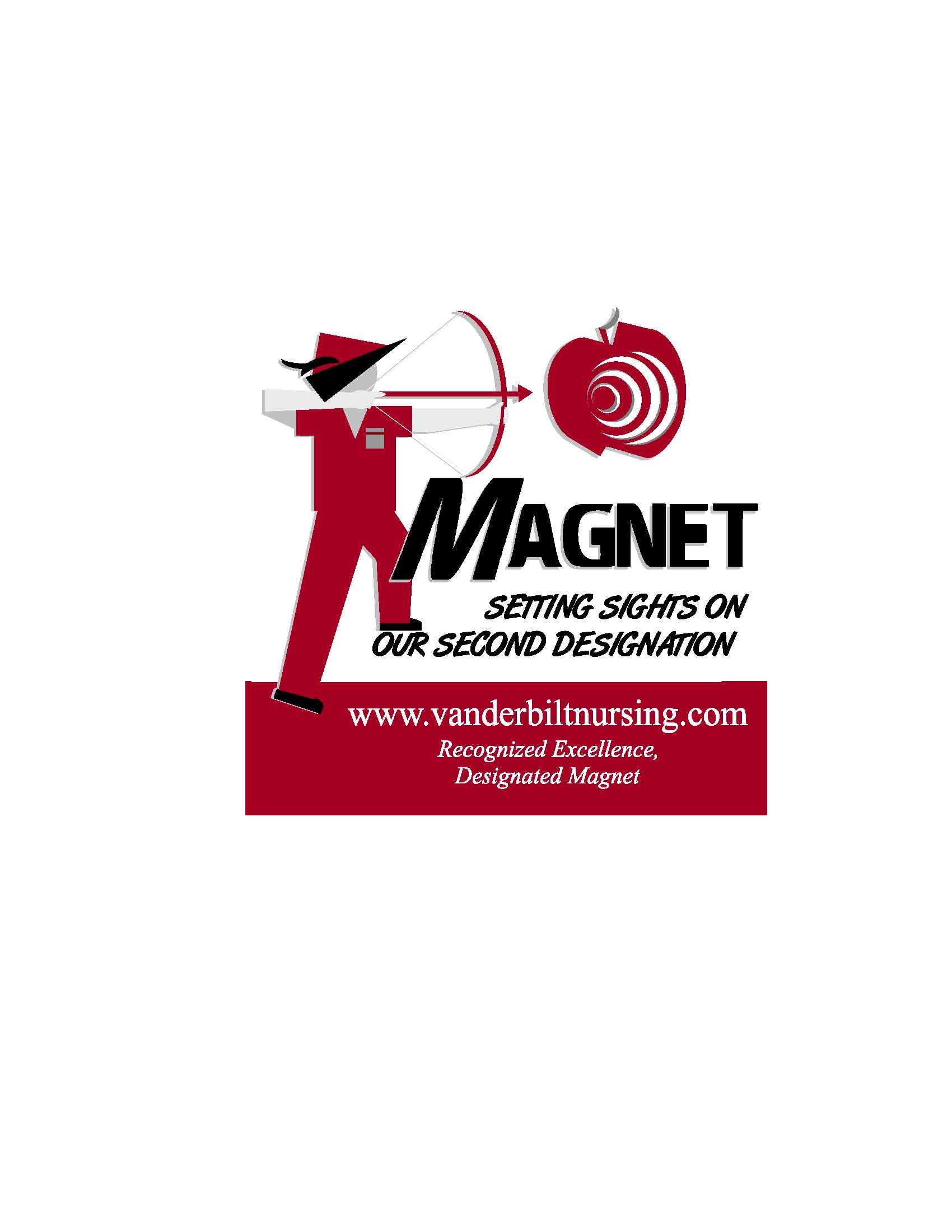 [Speaker Notes: This powerpoint presentation includes a basic overview of what Magnet is, where we are at in our 2nd designation process.  

Assess group:
Who knows that Vanderbilt is a Magnet Hospital?
Who was here for our initial designation visit?]
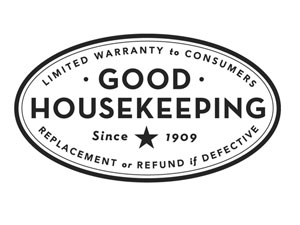 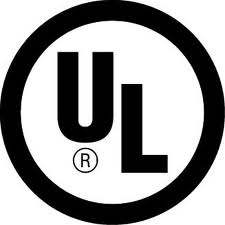 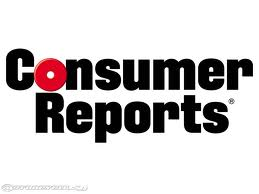 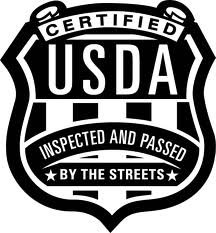 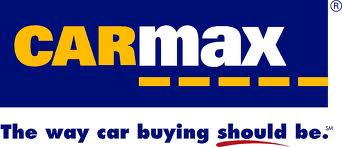 [Speaker Notes: There are some “seals” which indicate Quality to the public.  When you see one of these on a product, it implies that certain criteria have been met – there is a level of confidence that you are “safe” in purchasing it.]
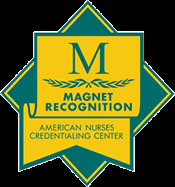 [Speaker Notes: This is the equivalent of a “Good Housekeeping”, Consumer Report, etc. seal for hospitals.

Why do we want to keep our Magnet Designation?
Recognition of excellence within our organization and from the outside
Third parties (regulatory agencies such as Joint Commission, payors such as insurance companies recognize that this says something good about your organization).
Being a Magnet organization impacts standing among “best hospital” listings…helpful to recruit and retain great staff.
Competitive advantage in region]
What is Magnet Designation??
Being named a Magnet Organization is the highest level of recognition that the American Nurses Credentialing Center (ANCC) can accord to healthcare organizations which provide nursing care.
Only  391* hospitals in our country (about 6%)  are considered “Magnet Hospitals.”  Vanderbilt is the first in Nashville and the only the 3rd in the state of Tennessee. 
* 12/14/2011
[Speaker Notes: Note:  ANCC is a subsidiary of the American Nurses Association which is the professional organization that sets standards for our profession. 

This designation is from a Nursing based organization – but it’s not just about nursing….it’s reflective of the whole organizaion.]
5 Magnet Model Essential Elements
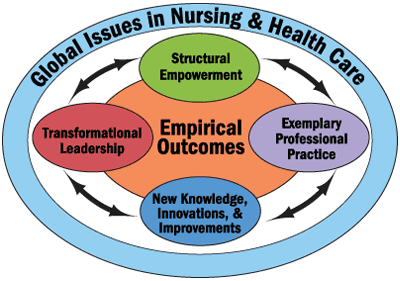 [Speaker Notes: There are 5 essential elements of an magnet organization.  The document that we submitted describes how those elements exist in our organization.  During a site visit, the appraisers will talk with staff and validate it.]
Initial Designation – 2006
Vanderbilt Nursing
Magnet Bound!!
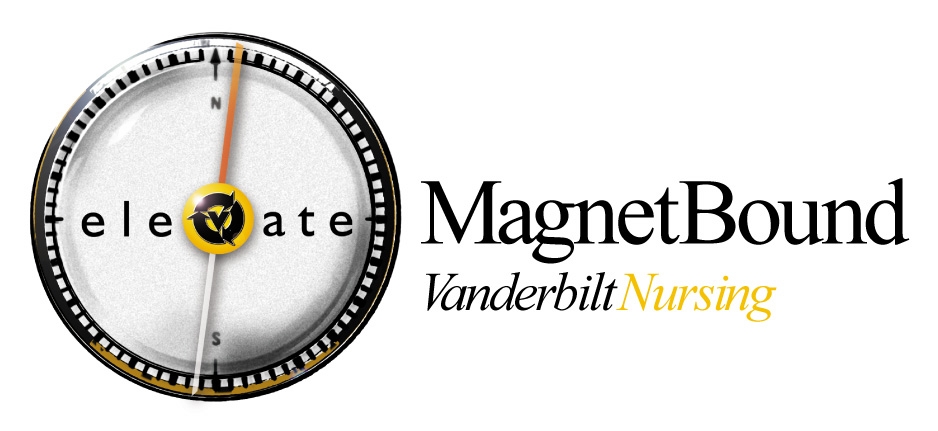 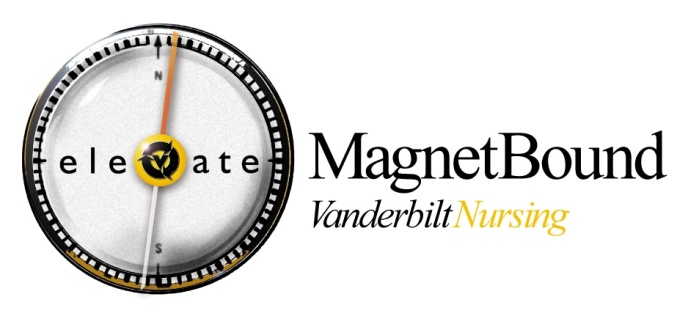 [Speaker Notes: Being a Magnet hospital is not something that happens overnight.  Before our initial site visit, there was years of foundational work that happened.
 
Once an organization decides to pursue designation, they do a self-study to identify if they meet the qualifications.  Once they are confident that they do, they begin collecting “evidence” that they meet the many criteria that define Magnet. This information is submitted in the form of an application. Not all organizations that submit an application will even be granted a visit.

Our initial visit was in September 2006. 5 Appraisers from ANCC were here for 5 days.  They visited with staff from every corner of the medical center, met with leaders, and held community forums.]
Where are we now??
Site Visit dates are set:  
February 20-24, 2012!
https://www.mc.vanderbilt.edu/vunet/vumc.php?site=Magnet%20Website
[Speaker Notes: Magnet Designation requires renewal.  To receive another designation, organizations submit another application highlighting how they still meet the criteria to be considered Magnet.]
What is my role?
You might encounter appraisers as they visit patient care areas of the medical center

You might be asked to be part of a meeting where team members meet.
What is your role on the healthcare team?

How do you work with nurses to provide excellent care to patients?
[Speaker Notes: You might encounter appraisers as they visit patient care areas of the medical center.  If you encounter an appraiser, they will be accompanied by Vanderbilt staff.  Please make yourself available to speak with the appraiser if requested.  They might be interested to know about your role in the care delivered to patients, how you contribute to the team.

You might be asked to be part of a meeting where team members meet with appraisers and discuss how they work as a team.  You will know this ahead of time.]
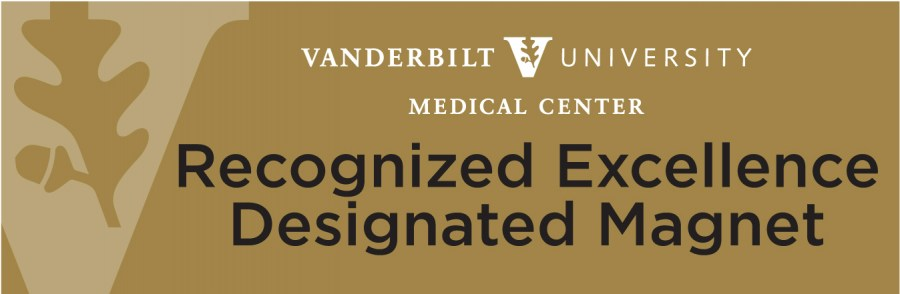